Seamless Summer Option
Providing free, Nutritious meals to the kids of new Mexico
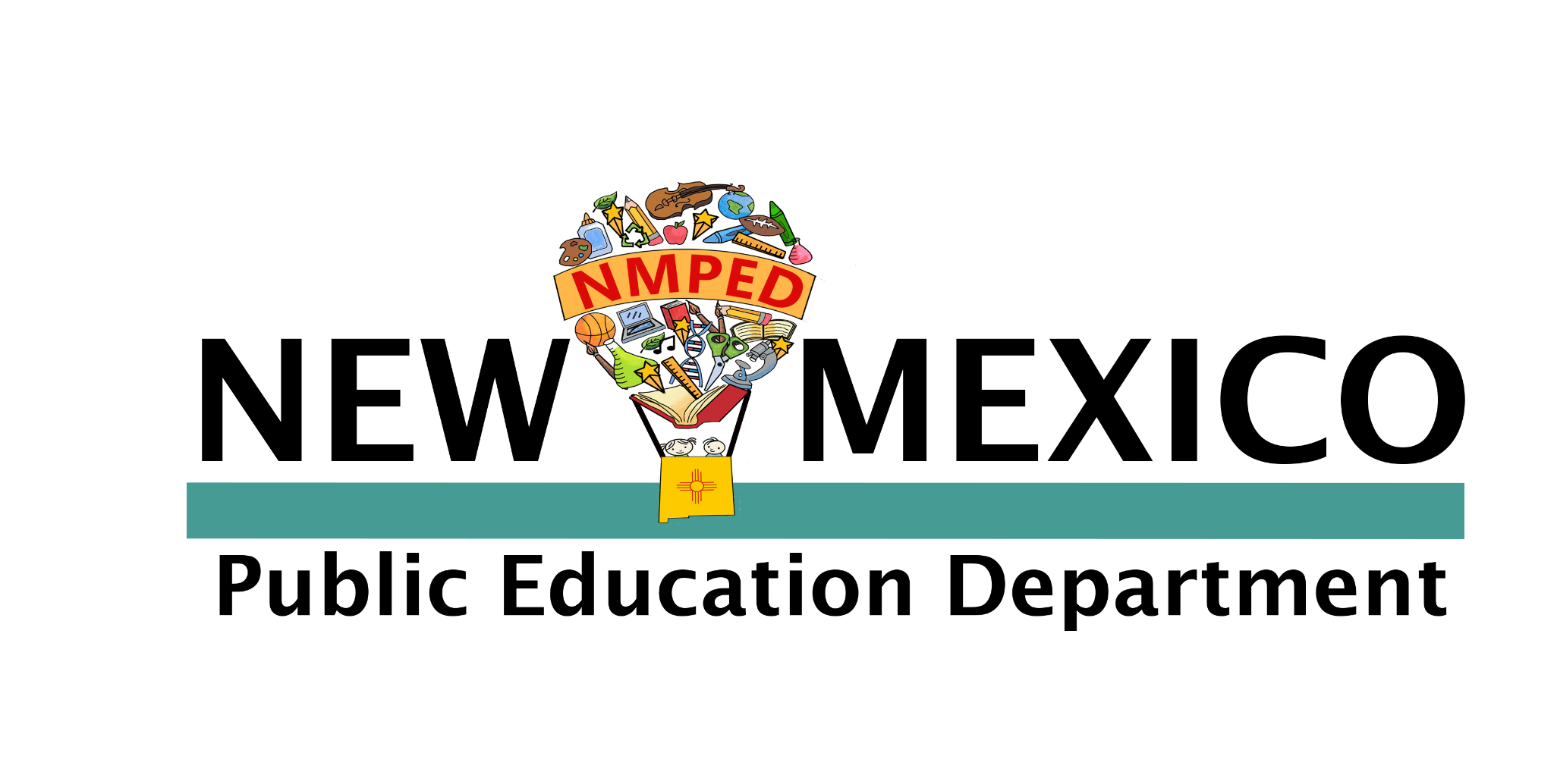 Back to School Conference
Terence Mirabal
9/18/2019
What is Seamless Summer Option?
Site Eligibility Options
1.	Verify site are in an area where 50% of the 	children are eligible for free/reduced price 

2.	Area eligibility of site, use NoKidHungry.org 

3.	Census Block Group (CBG), use 	NoKidHungry.org
Area Eligibility Mapper
**CEP or Provision 2 Schools are not automatically considered area eligible**
Types of Sites
USDA recommends to operate as Open Site
Open Site
At least 50% of the children eligible for free or reduced price school meals under the NSLP or SBP. A description of the source of eligibility information if such information is used to identify individually eligible students. 


NOTE: SSO sites that choose to establish eligibility using census data are required to use the most recent data available. The new American Community Survey (ACS) makes updated information available annually.
Restricted Open
At least 50% of the children eligible for free or reduced school meals under NSLP or SBP.


Restricted open must include information as to why the site is restricted on basis of security, safety or control.
Compliance with SSO
**Compliance is similar to NSLP guidelines. Edit Checks are not required for SSO**
Meal Counting/Claiming
Children Only for all persons 18 years or younger.
	(individuals over 18 with a state defined mental or physical disability)
End of the Point Service
 
Submit Monthly Claim by the 10th of the month (Similar to NSLP)

Adults can buy meal but may not be claimed towards claiming.
**Adult meal price is commodity + food to make sure adult meal are covering the expense**
Site Participation for SSO
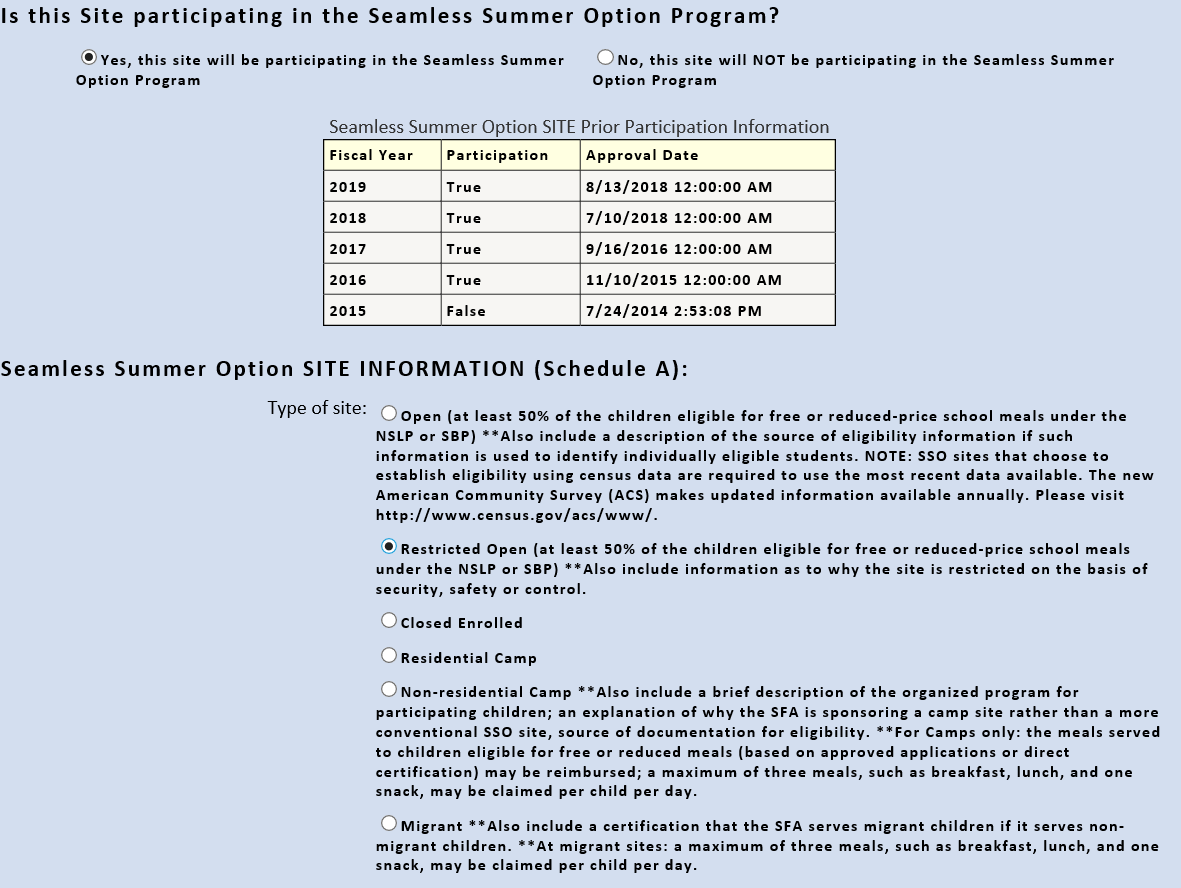 At each site within your SFAs district make sure to clarify if the site will participate with a YES or NO.
If YES need to put site information for which type of site
Site Participation for SSO
Site Information input should have:

Start/End of SSO operation

What days of the week will the site operate

Indicate the number of days of operation in each month that SFAs will participate in SSO
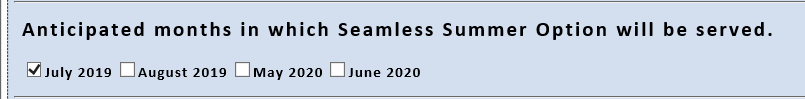 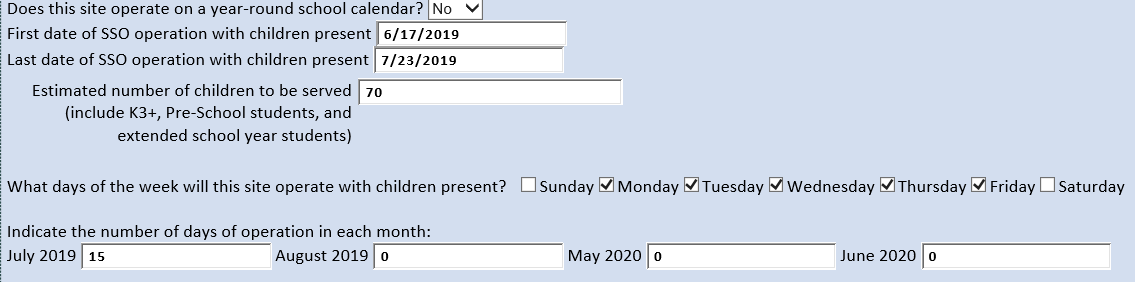 Meal Time Periods / Meal Combinations
Maximum 2 per site- Unless operating as a camp site
Site Participation for SSO
Indicate which meal(s) that will be served and time

Indicate type of meal service and which menu planning system that will be implemented 

Identify the method each SFA will use for advertisement of SSO
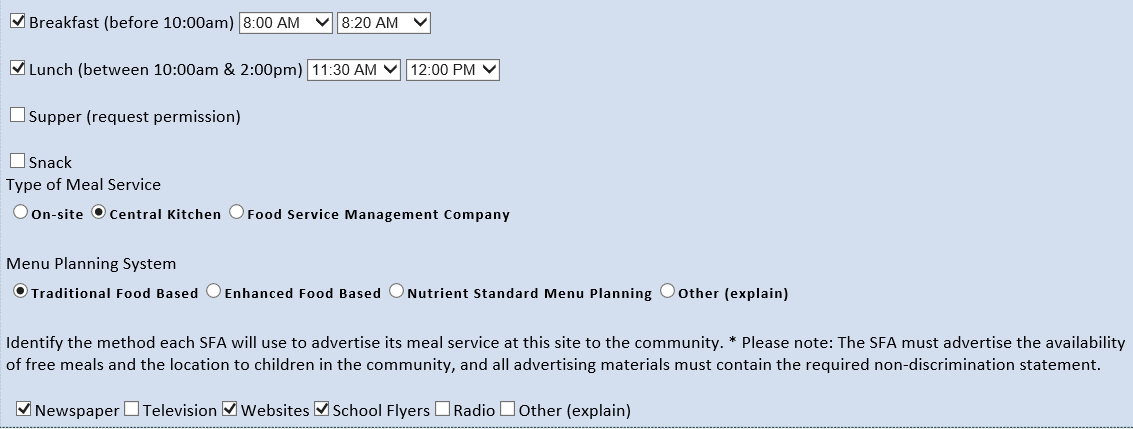 Site Information for SSO
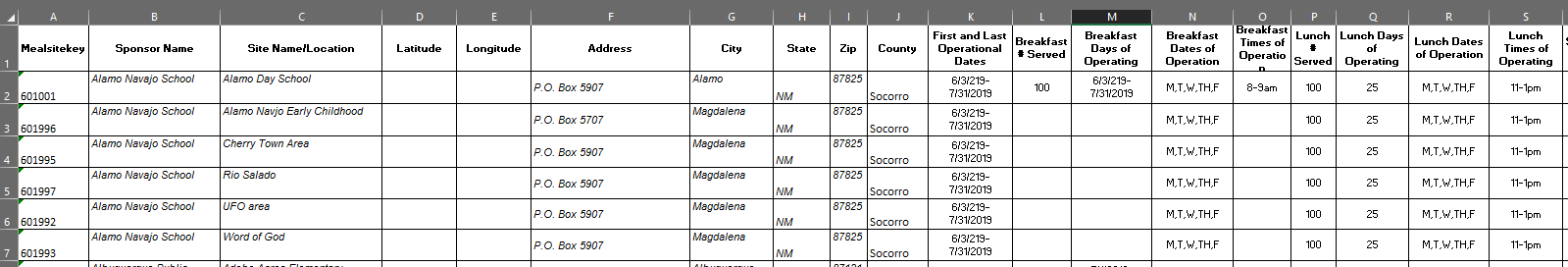 Template will be provided before SSO will begin. 
Information for all SSO Sites for SFA’s
Site Information for SSO
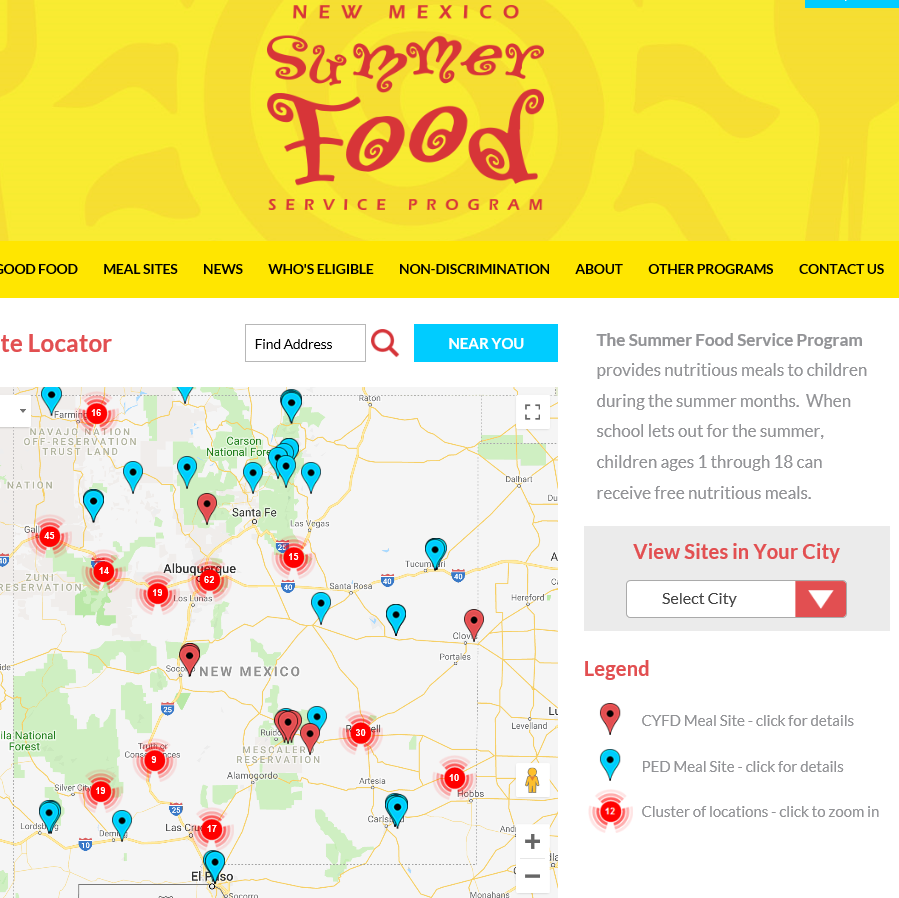 Template provided will help guide communities for
 in depth information for SFA’s.
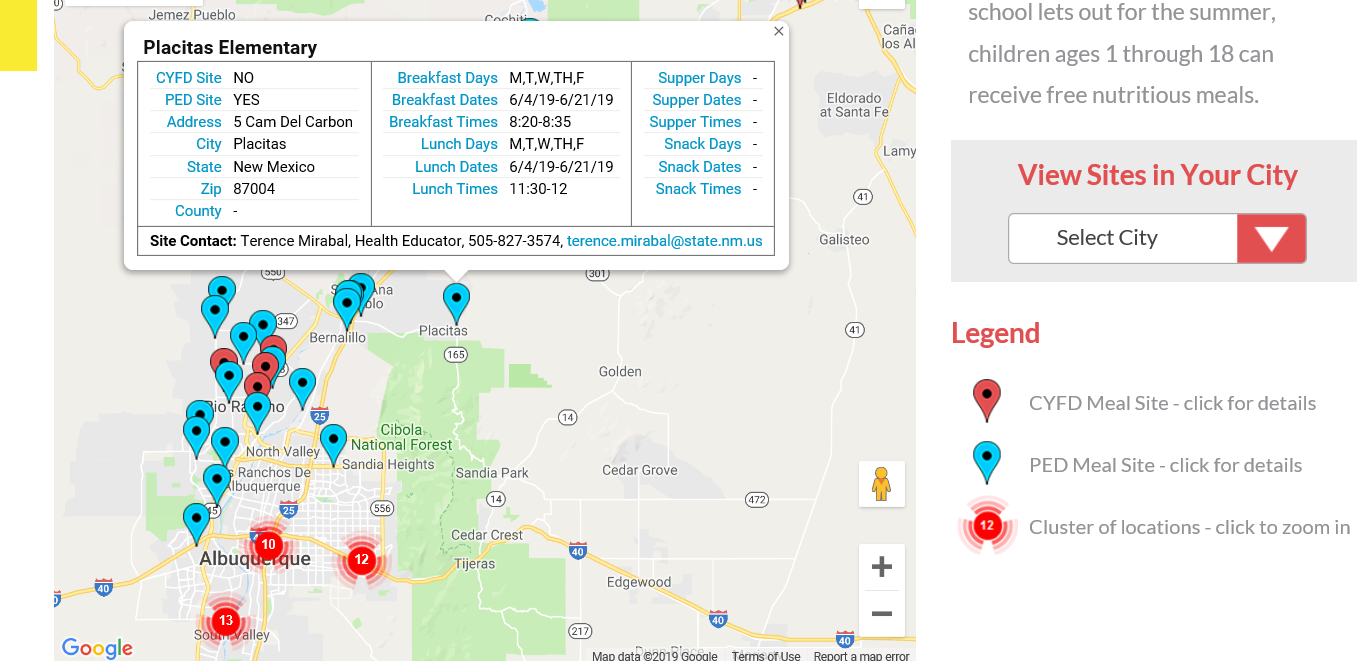 Claiming Procedure in Student Nutrition Portal
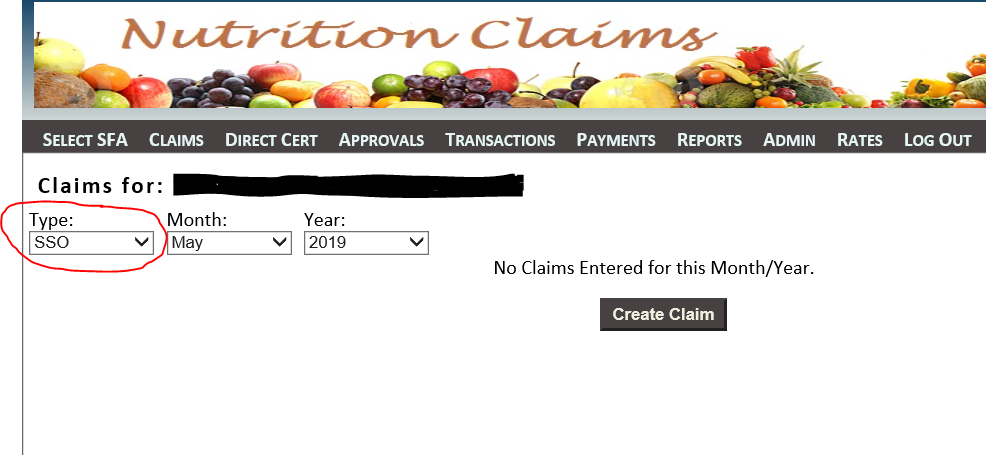 In Student Nutrition Portal for monthly claim SFAs have to change “Type” from NSLP to SSO and “Create Claim” for the month of claim.

SFAs must also upload verification of numbers.

Claim will not submit until complete
June- SSO months to claim:
SSO Months: May- June- July- August
Claiming Procedure in Student Nutrition Portal
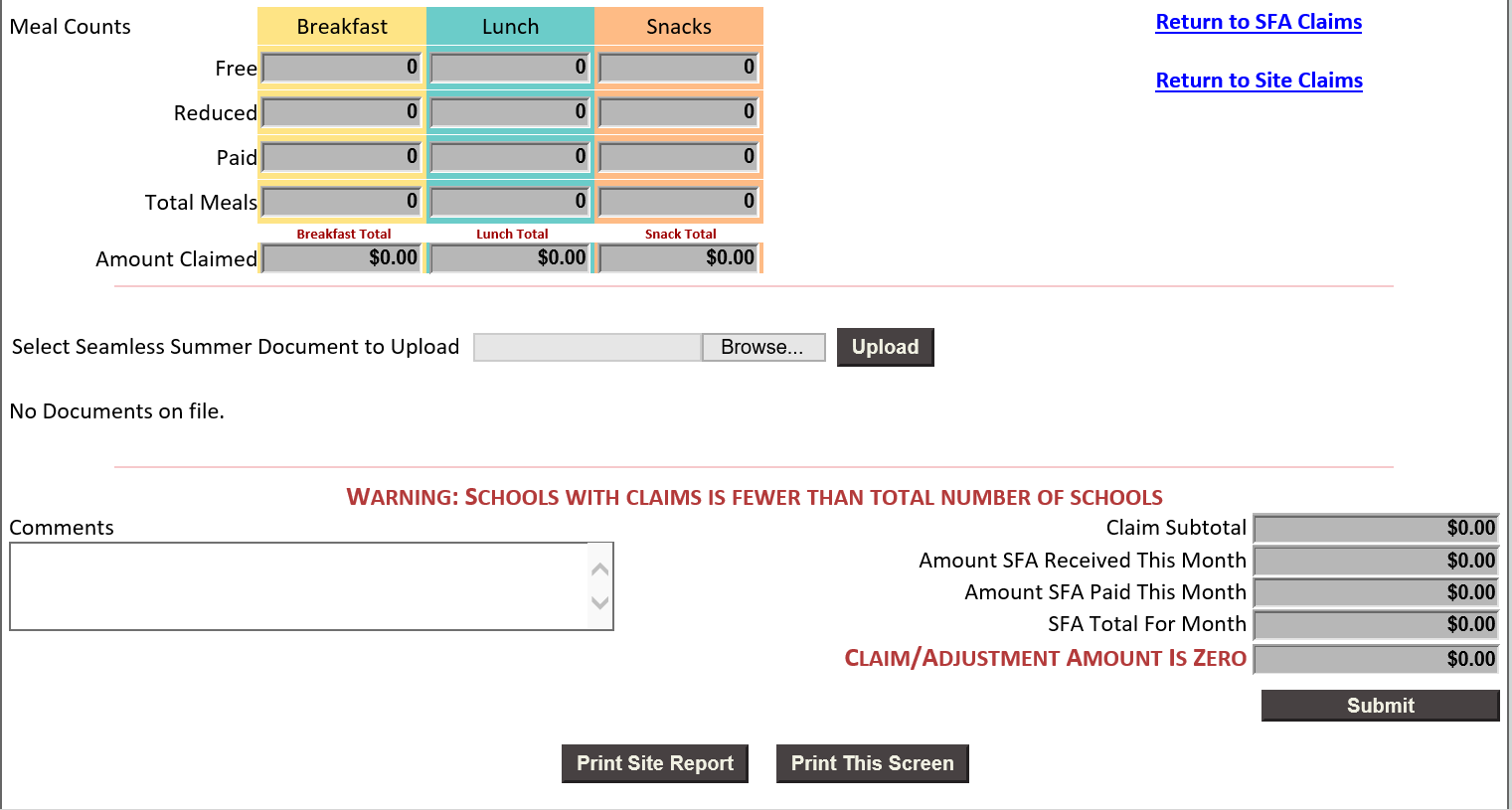 Must download your monthly claim that reflects reimbursement numbers

         (claim summary)
Claiming Procedure in Student Nutrition Portal
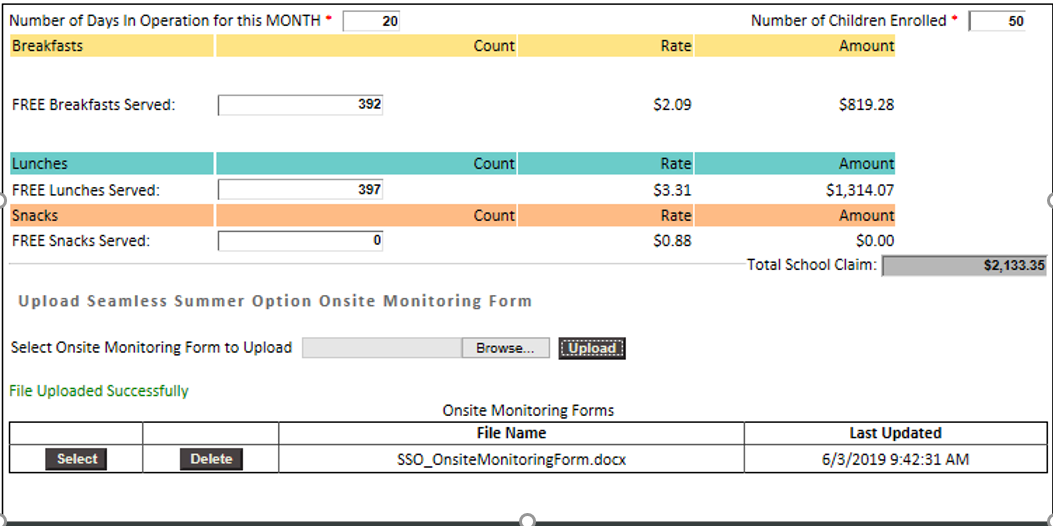 On-Site Monitoring Form will  need to be uploaded with first months claim (July) for each site.

        (site claim)
SSO Reimbursement Rates
**Rates are for all states except for Alaska and Hawaii
Meal Pattern/Nutritional Quality
(Grades 9-12 meal pattern shown)
Meal Pattern
Make every effort to follow age/group and ensure minimum meal patterns are met

SFAs are feeding wide variety of kids use grade 9-12 meal patterns

Production Records are records for meals that are produced and must be kept

NSLP and SBP meal patterns can be found:
	7 CFR210.10 & 7 CFR 220.8
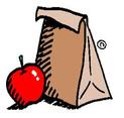 On-Site Monitoring Form
Each site must be monitored at least
    once
On-Site form must be completed 
     within first 2 weeks of operating SSO 
     (Attach with monthly claim)

On-Site Monitoring Form will check 
    for Compliance:
Meal Counting
Claiming
Menu Planning
Food Safety
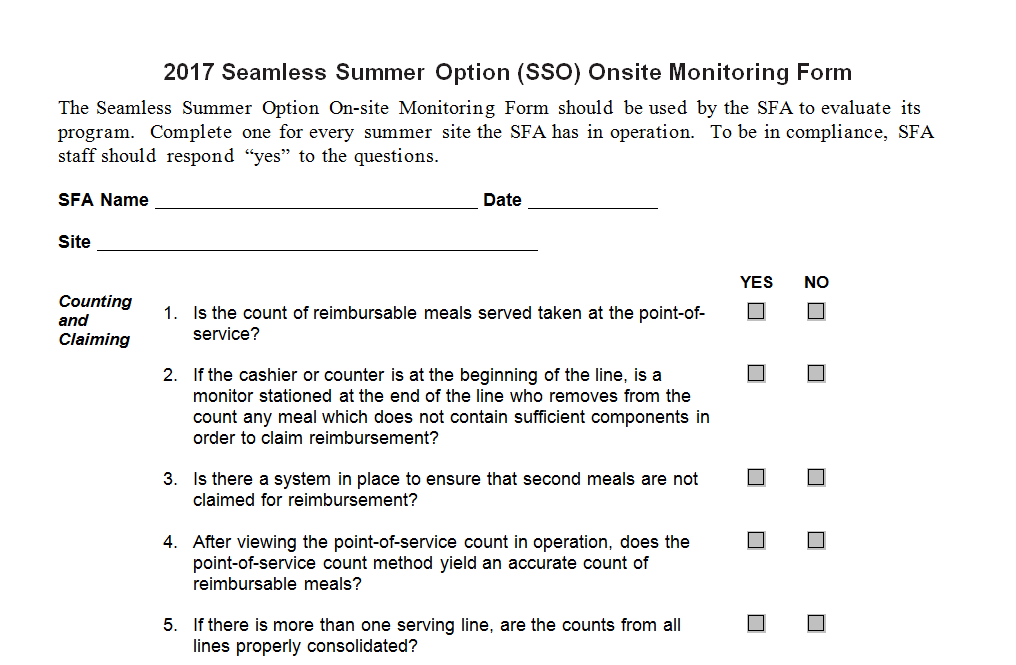 Administrative Review
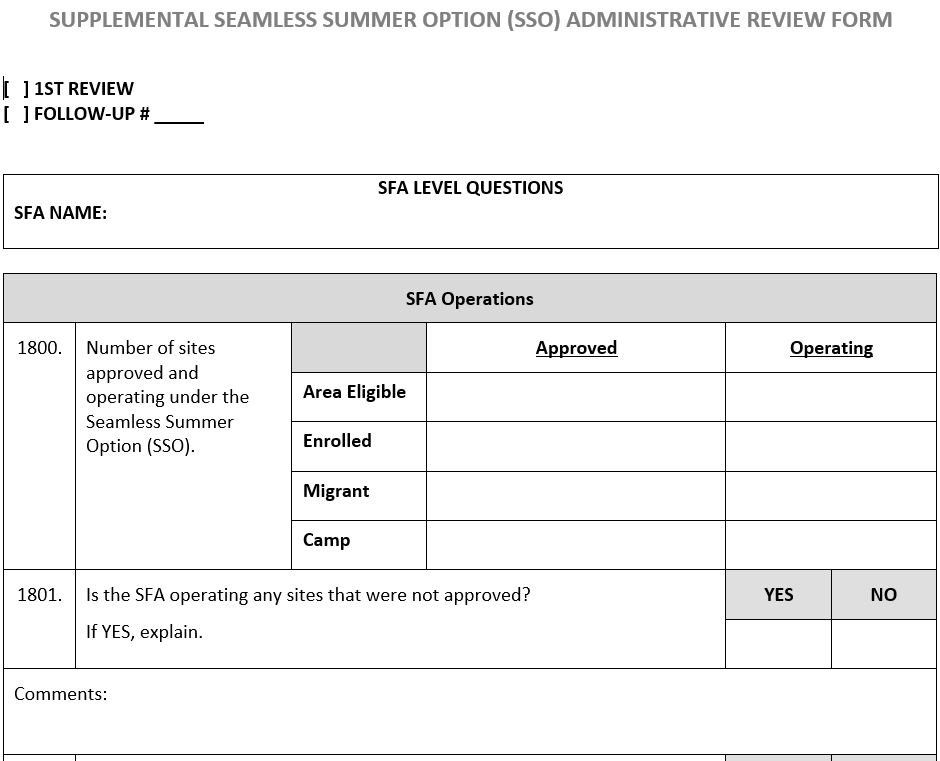 If your SFA received a Administrative Review during the SY, then you will also have a SSO Review.
Common Mistakes for SSO
Meals have to be eaten on site
Plan summer school meal times accordantly  
No grab an go
Civil Rights poster and nondiscrimination statement, meal of day must be visible for public at each meal site
Public Notification
Press release to local Media 
            	Examples: Newspaper, Radio, Social Media, 			Letter to households

School/Backpack Flyers
Door Hangers
Computerized Calls
Emails
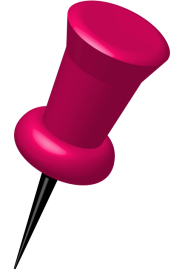 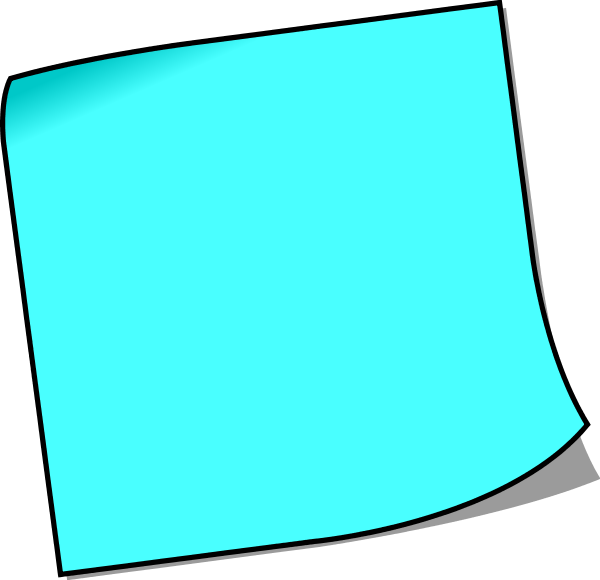 Please keep outreach materials on file
USDA Raise Awareness: http://www.fns.usda.gov/sfsp/raise-awareness
2019 Summer Statistics
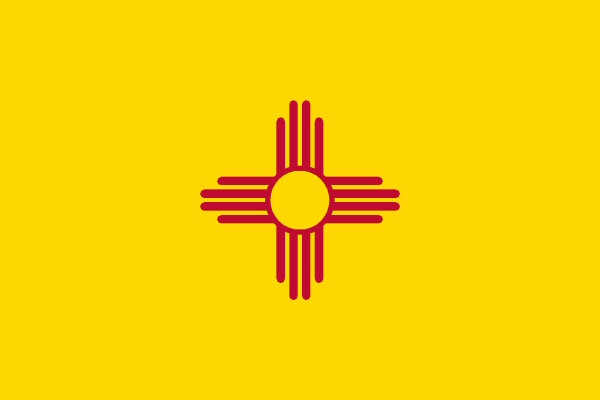 Last Year 50 School Districts Participated
Plus 5 Districts from 2018

Last Year 307 Sites Participated
Plus 85 Sites from 2018
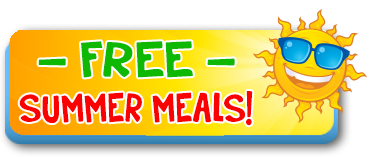 USDA Memo SP 09-2017: 2017 Edition of Q & A for the NSLP’s SSO

 USDA Memo SP 07-2016: Local Foods and Related 
    Activities in Summer Meal Programs, 
    with Questions and Answers  

USDA Memo SP 06-2016: Promoting Nutrition in 
    Summer Meal Programs, with Best Practices 

USDA Memo SP 05-2016: Meal Service Requirements
   in the Summer Meal Programs, with Questions and Answers
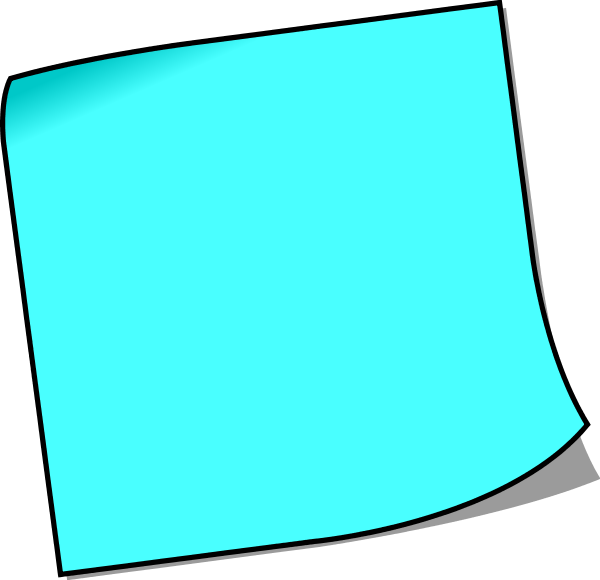 Additional Resources
Any Questions? Please Contact me!
Terence Mirabal
505-827-3574
terence.mirabal@state.nm.us
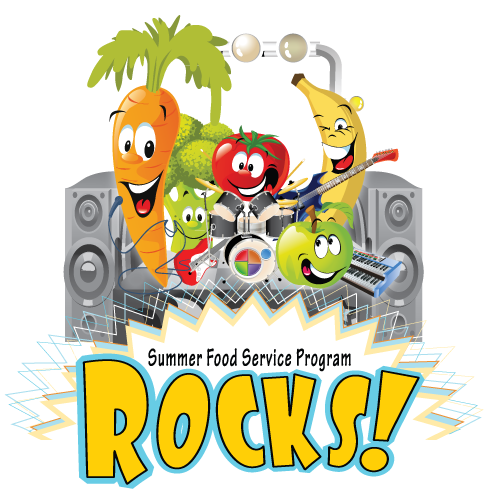 Governors Initiative
United front with all agencies:

Children, Youth & Families Department
Child and Adult Care Food Program
Human Services Department
Income Support Division
Public Education Department
Governors Initiative
CYFD-Increase number of food sites for breaks:
	Thanksgiving, Fall, and Spring Break

 PED-Increase number of food sites for winter 
	(USDA Regulations, PED can provide meals only if >10 days)
Increase After School Snack, SSO, BAB and CACFP Programs in SY 19-20
Our bureau, Student Success and Wellness will push SFA’s for more sites to offer After School Snack, SSO, and BAB Programs in SY 19-20 thus increasing the amount of meals and snacks offered to children.  

Work with all SFA’s to provide as many extension of SSO in as many sites as possible over the winter break in SY 19-20. 

We will work with CYFD and push more of our SFA’s to offer the CACFP at Risk Supper program.